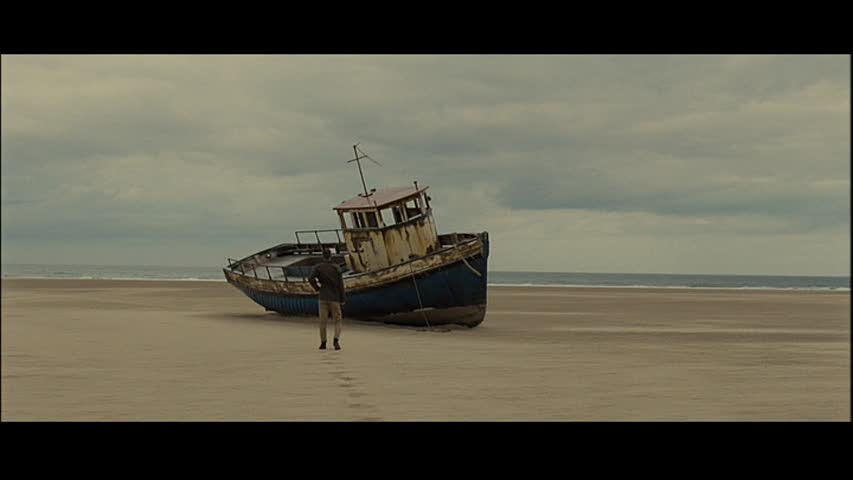 Week 8 Never Let Me Go
Chapters 18-21
[Speaker Notes: introduction:  aims and objectives – to finish presentations, to analyse up to Chapter 21; to work on repetitions and motifs in these chapters.]
Name that extract!Page number, please …
Your Notes on the Chapters
Chapter 15:  Jessie B, Levi, Katie, Jessie G
Chapter 16:  Hannah, Will, Ellie H
Chapter 17:  Emily H, Darcy, Eve, Ruqia
Chapter 18:  Sabrina, Ella, Harry, Luke
Chapter 19:  Sasha, Emily S, Max, Ellie
CHAPTER 15
Jessie B, Levi, Katie, Jessie G
HEADLINE
Tommy tells Kathy that he was looking for her lost tape in Woolworth’s but he couldn’t remember the title of it. He recalls searching for the tape at Hailsham too, stating how Ruth had urged the other students to look for it. Tommy suggests that he and Kathy continue the search in Norfolk, and they visit a number of second hand stores together. Kathy finds a copy of the tape at one of them and Tommy buys it for her. On their walk back to the car, Tommy says that he thinks deferrals are connected to Madame’s Gallery. Tommy remembers Miss Emily once telling another student that artwork reveals the soul. His theory is that Madame’s Gallery is used to determine if couples who apply for deferrals are truly in love. Tommy confirms that none of his artwork made it into Madame’s Gallery but reveals that he has started drawing again just in case. Tommy says that Ruth does not know about his drawings or about his deferral theory. When they arrive back at the car, Tommy tells Kathy that he has a theory as to why she looks through the pornographic magazines. He thinks that she looks at them because she is searching for her possible. Kathy admits that she has strong sexual urges, which made her think that her model might be in those magazines. Tommy assures Kathy that her desire for sex is not unusual and admits to having the same urges. Kathy decides not to tell Ruth about the tape when they all arrive back at the car.
SETTING
P167 – Kathy calls Norfolk “the lost corner of England.” This links to the idea of hopefulness associated to Norfolk throughout the novel, as the Hailsham students have grown up believing that their lost things could be found there.
Versimilitudinal function – Norfolk is a real place in our world, thus giving the novel a sense of credibility. As readers we can feel a more personal connection to the characters because of this. 
P171 – Tommy and Kathy talk about deferrals by “a kind of viewing area on the cliff edge with benches facing out to sea” which links to the motif of water running throughout the novel as the sea (which represents freedom and possibility) is at a distance to them, suggesting that they can never quite reach it. The idea of the sea and it’s sense of hopefulness links back to chapter 6, page 65, when it says that Norfolk was “jutting into the sea,” which further suggests the sense of hopefulness that Norfolk possesses.
TIME/SEASON/DATE
p169 – “an hour set aside, stretching ahead of us” – this description of time “stretching” suggests that an hour is to Kathy a lengthy period of time, which highlights the shortness of their life expectancy. She views this hour in a positive way, which suggests the lack of control that they have over their own lives as this hour is one of the view times in which the characters get to make choices for themselves. 
P169 - “I had to really hold myself back from giggling stupidly, or jumping up and down on the pavement like a little kid. Not long ago when I was caring for tommy” this quote emphasizes and shows the reader that time is very unpredictable and something ultimately no one can control. The fact that she says “when I was caring for tommy, and I brought up the Norfolk trip, he told me he felt exactually the same” which to the reader sounds like two people enjoying time together away from the judgement of the cottages or the eyes of Hailsham but this quote has a sadness which is clear throughout the novel which overhangs even the happy moments.  
P169-170 - “I stood there quite still, looking at the plastic case, unsure whether or not I was delighted. For a second, it even felt like a mistake. The tape had been the perfect excuse for all this fun, and now it had turned up, we’d have to stop.” This quote emphasizes a theme of this novel: not enough time together. The word “stop” represents how quickly time can stop for someone, for example when Kathy finds the cassette player her fun stops and the reason they were there becomes the thing she was dreading the most. Because it represents the end of her time with Tommy.
WEATHER
P169 – “That moment when we decided to go searching for my lost tape, it was like suddenly every cloud had blown away, and we had nothing but fun and laughter before us.” – Kathy uses the imagery of clouds moving away to suggest that “fun and laughter” are replacing the gloomy feeling she’s had hanging over her the whole day.
P171 – “chilly wind” – weather here foreshadows the tone of the conversation Tommy and Kathy are about to have. On p174, Kathy gets a feeling during this conversation which mirrors the cold weather – “..it suddenly dawned on me, with a real chill..” This is an analogical function as Kathy’s state of mind is reflected by the weather.
P177 – “the afternoon had clouded over and was growing pretty chilly..” – this suggests that the gloomy feeling from earlier has once again returned to Kathy. Throughout the novel there is the idea that hopefulness teases the characters. See, they can feel happy temporarily, but it never lasts for them. Furthermore, they have viewed the sea from a distance and understand the possibilities it represents, but they never get to it. Also, Tommy’s theorising about deferrals fills him with a false sense of hope, which ultimately lets them down in the end. 
P181 – “.. Darkness setting in over those long empty roads..” – highlights the inevitability of their dark future as they are driving straight towards it. The phrase “setting in” suggests that the darkness is taking it’s natural place, which suggests that it is a part of their fate, and cannot really be altered.
IMPORTANT QUOTATIONS
Tommy, p170 – “I wish I’d found it.. I used to think about it, in my head, what it would be like.. what you’d say, your face, all of that” – he is talking about the tape Kathy finds. This quote indicates his human capability to care for another person; hints at his and Kathy’s unspoken love for each other, which is highlighted by their separation from Ruth at this point in the novel.
Tommy, p173 – “Suppose some special arrangement has been made for Hailsham students” – here he is talking about the concept of deferrals. He has a hopeful tone which makes his statement ironic considering the fact that there has been a special arrangement made for them, but not in this hopeful way of possibly getting a deferral, rather in the sense that their whole fate has been pre-chosen for them. This quote highlights the naivety of Tommy and Kathy at this point in the novel – they are full of hope here and believe that they still might have some sort of control over their fates.
Tommy, p177 – “Well, I suppose we’ve got time. None of us are in any particular hurry” – Ironic because the clones do not in fact have an abundance of time as Tommy suggests – their time is limited from the beginning of their lives.
Tommy, p179 – “I don’t think there’s anything different about you, Kath” – he is talking about Kathy’s sudden urges to have sex, but this quote serves to illustrate the collective nature of Hailsham students and how, while they do have differences in their character, they are ultimately part of an institutionalised collective. On top of that, Kathy is not entirely her own person anyway, considering the fact that she is a clone – a copy of another person. She is depersonalised throughout the whole novel.
Further Ideas about Chapter 15
Chapter 16
Further Ideas about Chapter 16
Chapter 17
Chapter 18
Headline:  Drifting and Separation
Setting:  seaside and carpark
Time/Season/date:  early morning – just before midday.  Shifting between past and present
Weather:  fresh
Quote:  “Once that happened there’d be no real sense in which those balloons belonged with each other anymore”
Further Ideas about Chapter 18
Chapter 19
Chapter 19
Chapter 19
Reflecting on your presentations
Chapter 19 – p 214  Main events:  Kathy, Tommy and Ruth meet again at Kingsfield; they visit the boat; Ruth denies remembering the office; she asks Kathy for forgiveness; she gives Kathy Madame’s address
P 214 – repetition of “out of the way” – physical and mental isolation of the clones  “fencing” as a motif – seen throughout the novel.
Repeated reference to framed picture – sense of the past, sense of happier times (“ordinary families”) see p 245. (“pretty nice watercolour” of Hailsham) Repetition of the image of families – poignantly, the holiday camp is now empty of families
P 215-218
P 215  Repeated sense of the spoken voice “of course”:  Kathy telling a story, seen, too on p 224  “maybe” – repeated twice
P216 – increasing sense of separation (“faint odour of something medical on him” – defined by his role) “we.. pulled away”  “Tommy and I were people in a play she was watching”) – roles then shift as “it was my turn to watch them” … “the donors were also watching”
p217 - analogical function of the “empty countryside” reflecting the increasing sense of hopelessness.  Seen too, on p 223 the “chilly wind”
p 218 – the symbolism of the “three distinct paths” – the idea of the direction the clones follow.  They enter the woods (literary associations with the sub-conscious, and confusion), and reach a “barbed wire fence” – significantly, Kathy helps Ruth through the fence.  “I let go of Ruth only to pass through the fence myself” – motif of “letting go/never letting go” – shift of Kathy’s power over Ruth – here Ruth is vulnerable physically, and emotionally.
P 221- p 228
p 221 – dream of Hailsham draws on the motif of rubbish – sense of resignation.  Contrast to the “plane…climbing into the sky” – the freedom of travel.
p 225  repetition of verb “remember” “You remember”  “you remember”   “Don’t pretend you don’t remember” “remembering it now” “remember how you used to…” “like he’d only that second remembered” etc.  p226 “ don’t remember” “remember that’s what you wanted once”
p 228 – time passing – repeated “It’s too late for that.  Way too late.  “it’s not too late, Kathy, listen, it’s not too late.” “it’s too late for all that now” – lexical repetition emphasises the running out of time
P 229-231
p 229 – increasing expression of Kathy’s emotions “I’d started to sob…”
p 231 – Ruth is separated “in a room by herself” by the anonymous “they”
Chapters 19 – 21:  Repetition Rush.
"Shout Out" when you have found three references to/examples of:
Spoken voice
darkness
memory
separation
fences
time
Significance of each?
darkness – 
sense of confusion and uncertainty – even the light makes the image of Hailsham so that “you could hardly make it out at all” p 244
memory – 
in a novel where the role of memory is questioned in terms of its ability to create the truth, or simply to create a version of it:  “he wanted was not just to hear about Hailsham, but to remember Hailsham” (Chapter 1) “I’ve been getting the urge to order all these old memories” (Chapter 4)
[Speaker Notes: Ask for responses before revealing the PowerPoint version]
Significance of each?
separation –
in a novel where the clones only have one another – they may separate but will come back together  - until their deaths
fences - 
repeated motif throughout – fences that can be passed through in the film The Great Escape, and that cannot - at Hailsham, at Kingsfield.
time - 
sense of the truncated lives of the clones – time running out.
Next time:  finishing the novel
Read on to the end of the novel in preparation for a quiz on the last two chapters.